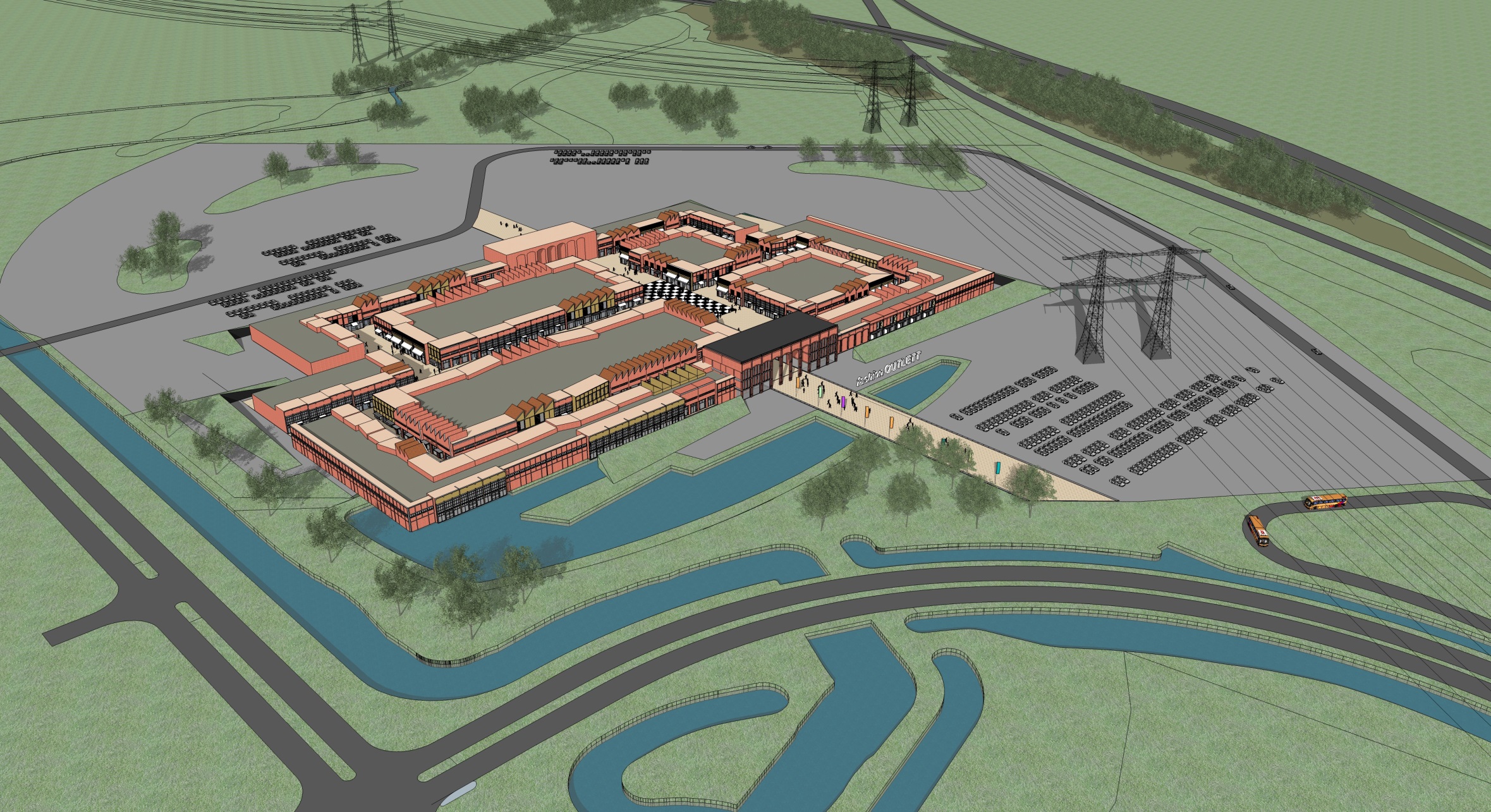 Fashion OutleTT Assen
FOC Assen BV

> 30 jaar ervaring met mode
Nauwe banden met toonaangevende modemerken
Veel ervaring met Onroerend Goed
Kapitaalkrachtige groep
Fashion OutleTT Assen 
	
Assen: centraal gelegen in 
		  Noord-Nederland

Assen-Zuid: perfecte ontsluiting

Assen: 6,8 miljoen inwoners
		  0 – 90 auto minuten
Toeristisch Attractie

0,5 miljoen Toeristen per jaar

Bezoekers uit binnen- en buitenland 

Aantrekkelijk voor Hotel & Horeca branche Drenthe
Werkgelegenheid

Direct: 340 NETTO arbeidsplaatsen

Indirect:  Impuls Toerisme 

Indirect:  Impuls Facilitaire diensten 

SROI:  40% via Werkplein / Alescon
	 100 mensen begeleid werken
Agenda Binnenstad

Landelijk naamsbekendheid Assen

Bijdrage stadspromotie €100.000 pj 

Bijdrage sponsoring €50.000 pj

Parkeerkaart bijdrage
Motor voor TT-gebied

Ice World

TT Plaza

 Amusement
Duurzaamheid

Ice World: Warmte in winter 
				Zonne energie in zomer	

Energie geeft exploitatie verbetering van €100.000 voor Iceworld
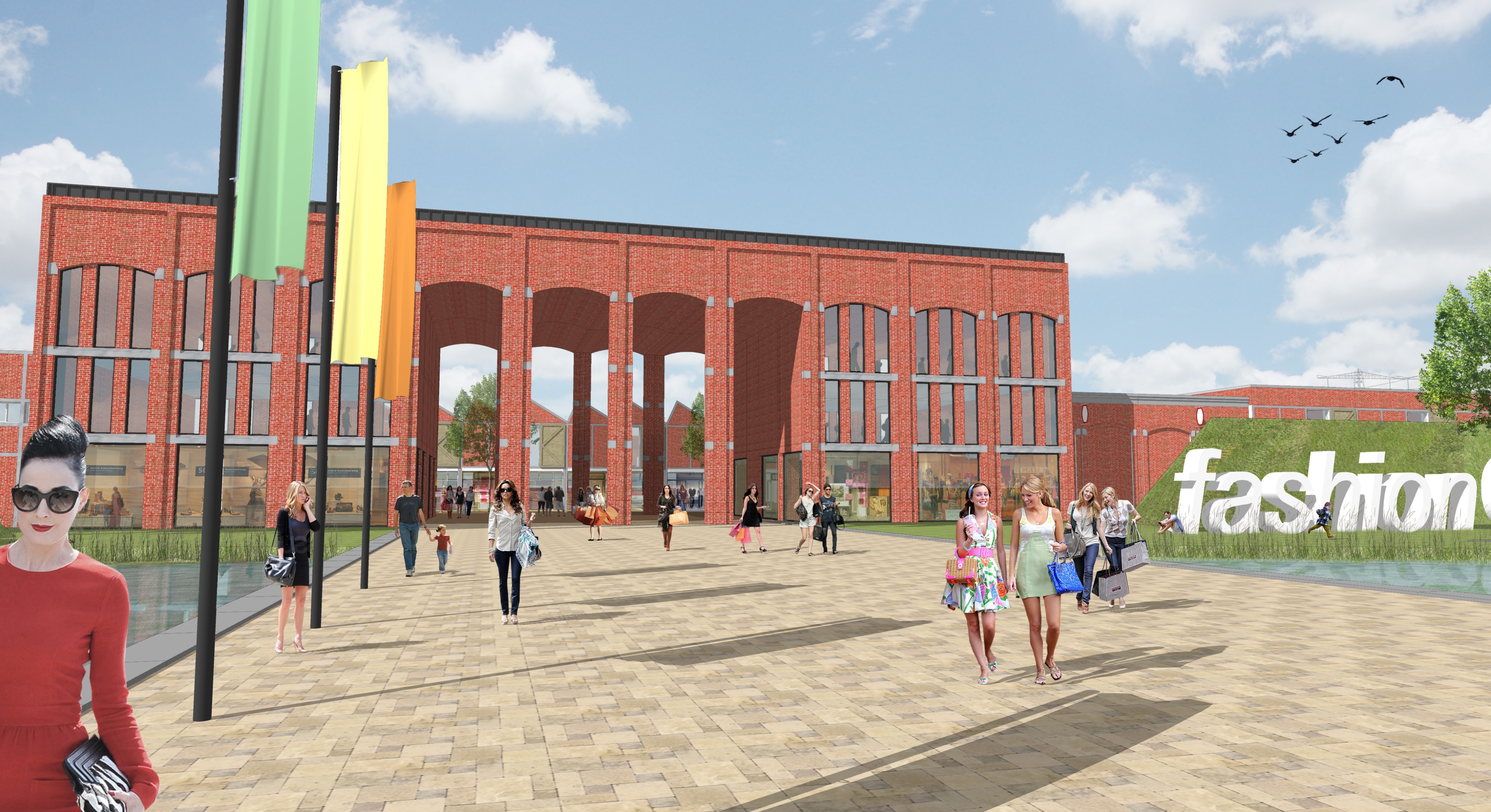 Fashion OutleTT Assen
Fashion OutleTT Assen